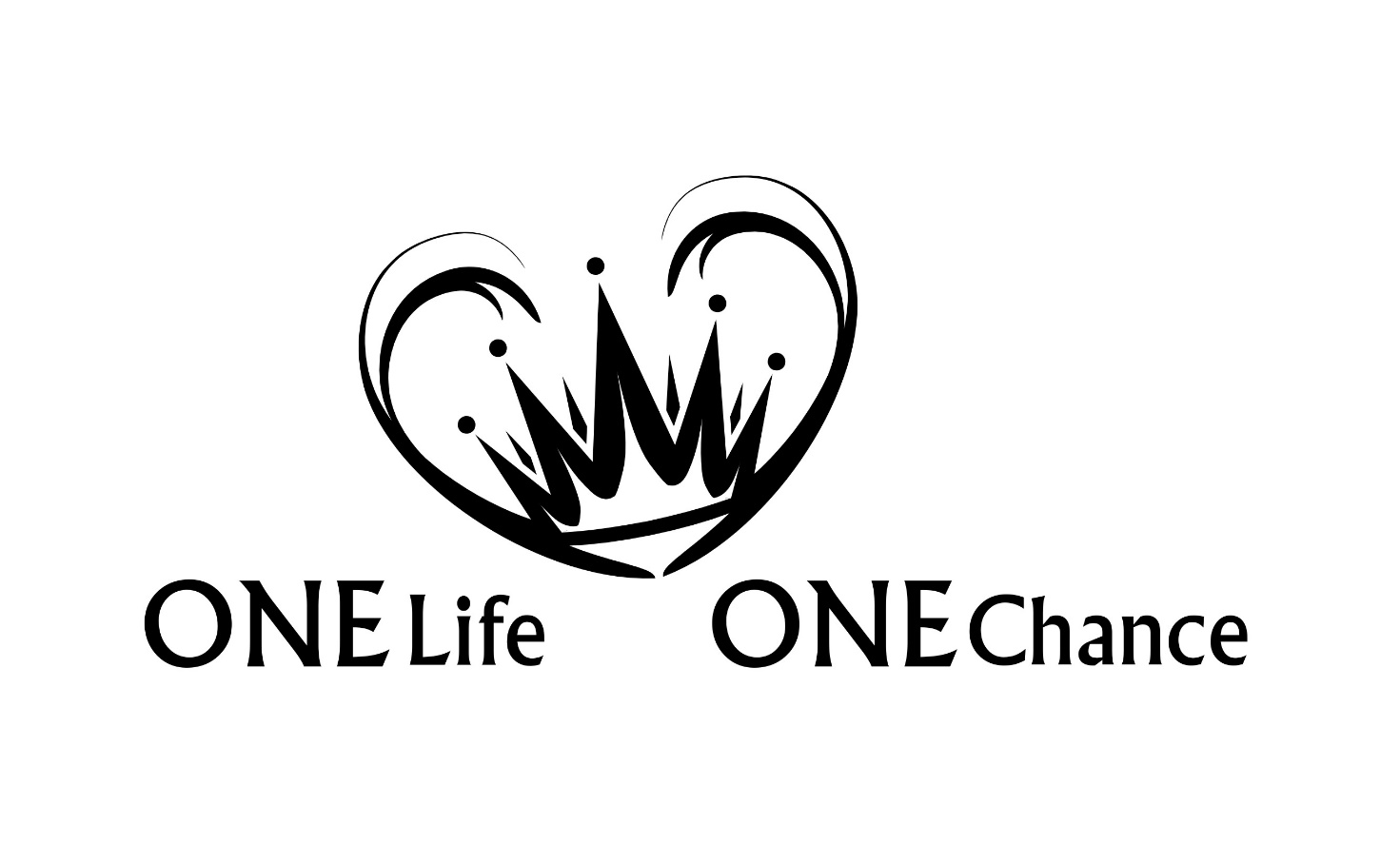 Apostelgeschichte Teil 1
Aposelgeschichte
Kapitel: 28 | Verse: 1005
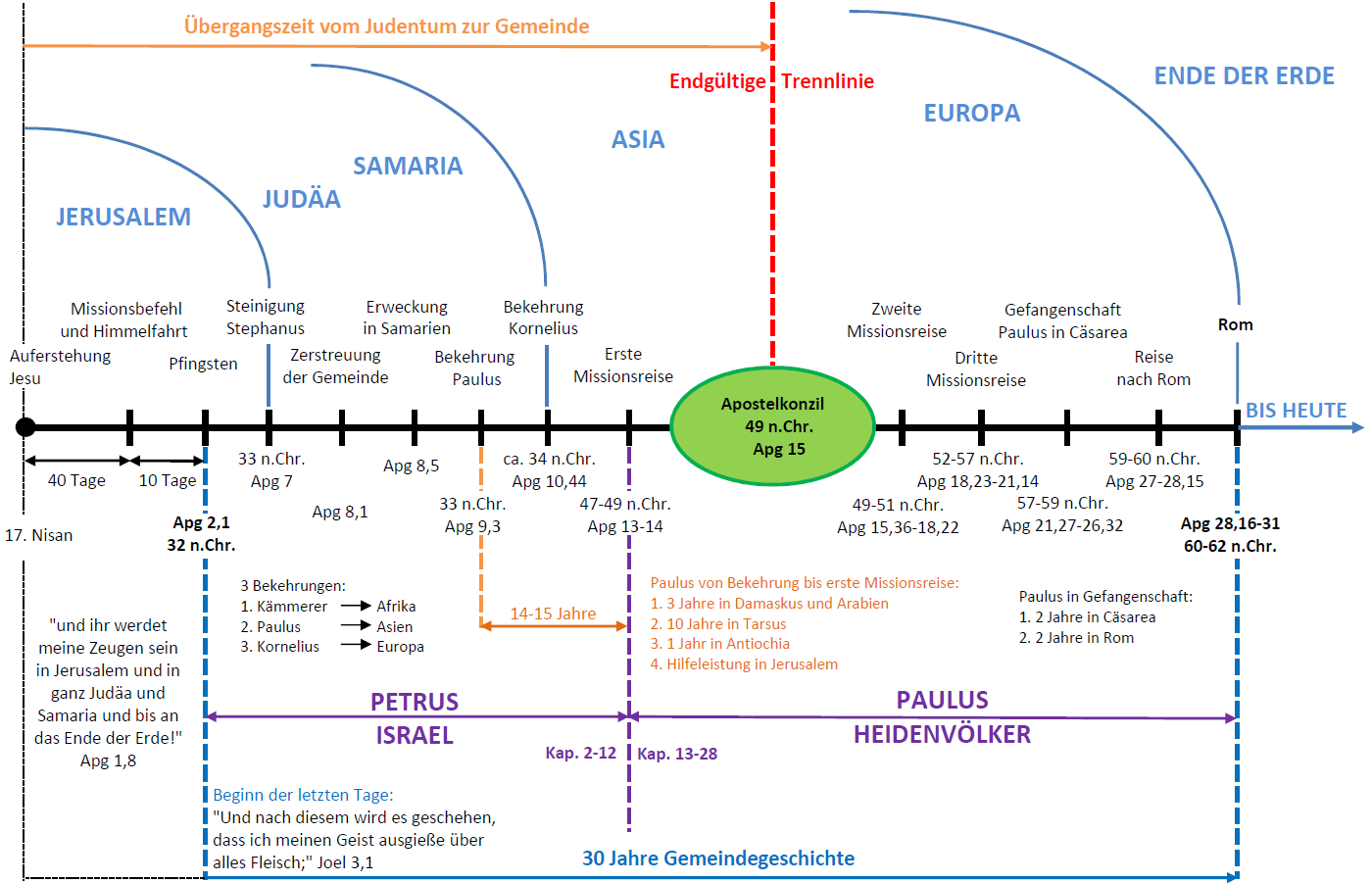 Der Autor: Lukas, der geliebte Arzt
Empfänger / Grund: "vortrefflichster" Theophilus
Leitverse
„Und als er mit ihnen zusammen war, gebot er ihnen, 
nicht von Jerusalem zu weichen, sondern die Verheißung 
des Vaters abzuwarten, die ihr [— so sprach er—] 
von mir vernommen habt, denn Johannes hat mit 
Wasser getauft, ihr aber sollt mit Heiligem Geist 
getauft werden nicht lange nach diesen Tagen.“ (Apg 1,4+5)
Leitverse
„…, sondern ihr werdet Kraft empfangen, wenn der 
Heilige Geist auf euch gekommen ist, und ihr werdet 
meine Zeugen sein in Jerusalem und in ganz Judäa 
und Samaria und bis an das Ende der Erde!“ (Apg 1,8)
Übergangsbuch
Im Lukas-Evangelium schreibt er über das Leben von 
Jesus und in der Apostelgeschichte über die weitere 
Entwicklung, nachdem Jesus auferstanden ist. Die 
Geschichte beginnt in Jerusalem und endet in Rom, 
sie beginnt mit Petrus und endet mit Paulus, sie fängt 
mit der Frage an, ob in dieser Zeit das Königreich für 
Israel aufgerichtet wird und endet mit der Feststellung, 
dass die frohe Botschaft nun zu den Nationen gehen wird.
Struktur / Gliederung
(Die drei wichtigsten Möglichkeiten)
Zwei Abschnitte
Die einfachste Struktur ist, dass Lukas die Apostelgeschichte 
um die beiden Hauptapostel herum strukturierte. 
Petrus ist der Apostel für die Juden und dominiert 
die Kapitel 1 bis 12, und Paulus ist der Apostel für 
die Heiden und dominiert den Rest des Buches.
Struktur / Gliederung
(Die drei wichtigsten Möglichkeiten)
Drei Abschnitte
Jerusalem:		Kapitel 1-7

Judäa / Samaria:	Kapitel 8-10

Ende der Welt:	Kapitel 11-28
Struktur / Gliederung
(Die drei wichtigsten Möglichkeiten)
Sechs Abschnitte
Eine weitere Einteilung der Apostelgeschichte können 
wir durch wiederkehrende (ähnliche) Aussagen erkennen. 
Es sind fünf Verse bezüglich Ausbreitung des Wortes 
Gottes oder dem Wachstum der Gemeinde und 
markieren jeweils den Abschluss eines Abschnitts. 
Lukas bringt verschiedene Erzählteile mit diesen 
Versen zu einem Abschluss.
Wichtige Ereignisse (Schlüsselereignisse)
 Der Pfingsttag
 Das Murren der Hellenisten
 Märtyrertod des Stephanus
 Philippus in Samaria
 Bekehrung des Saulus
 Petrus in Cäsarea
 Apostelkonzil
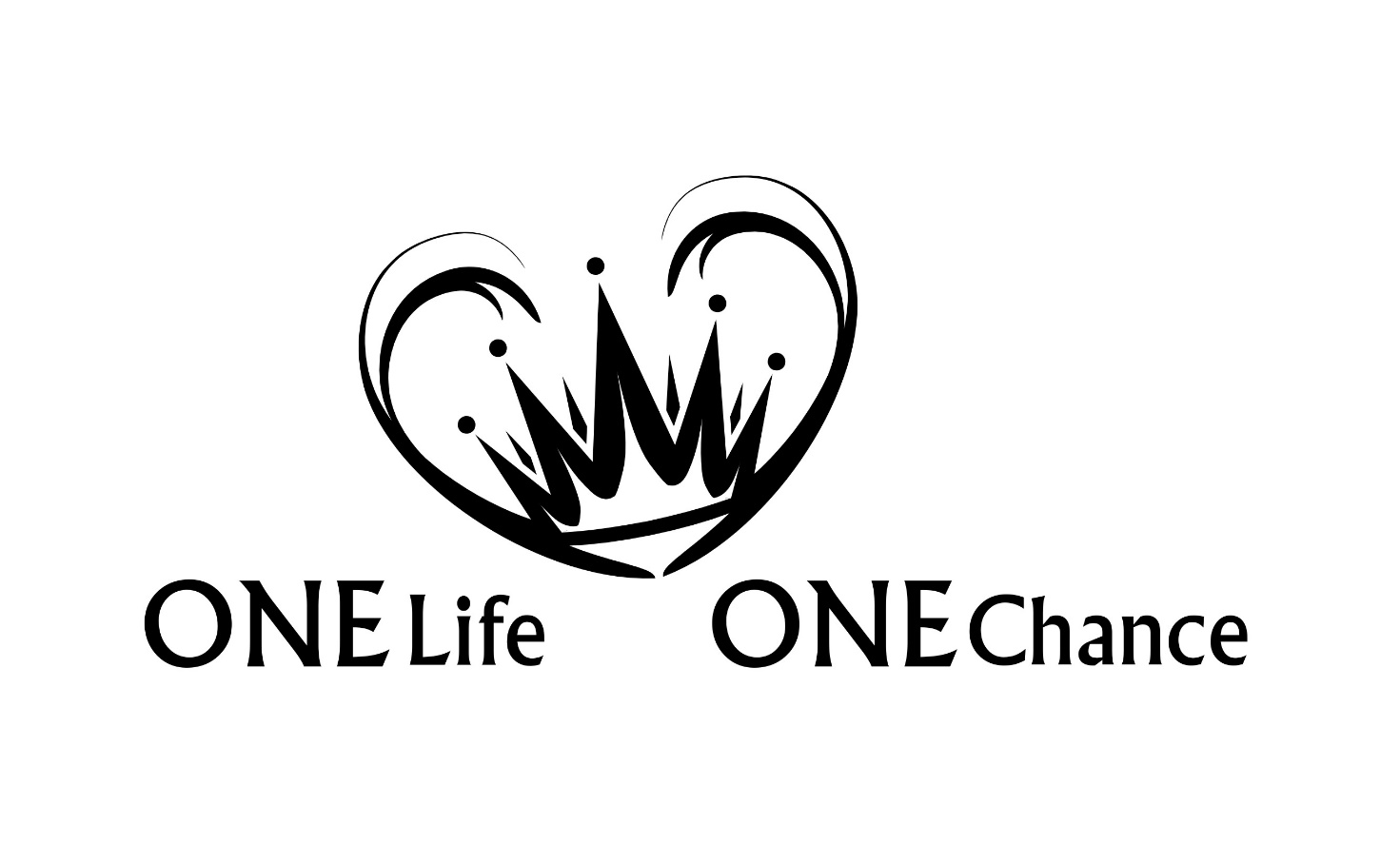 Apostelgeschichte Teil 1